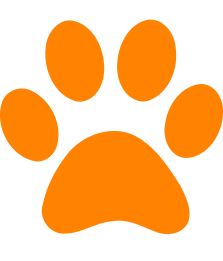 Урок-пригода кошеняти
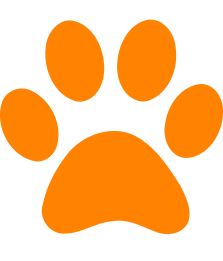 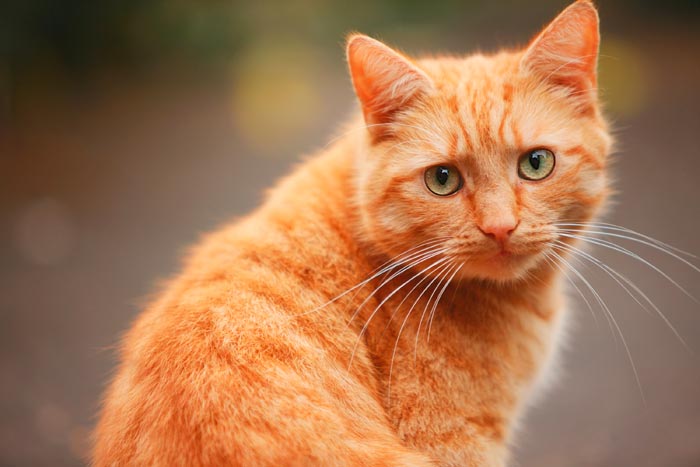 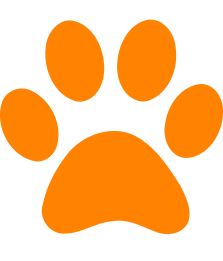 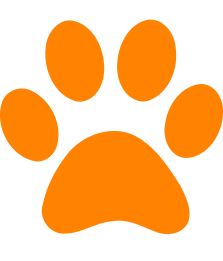 Чортківська гімназія ім. М. Шашкевича
Ричко Лілія Мирославівна
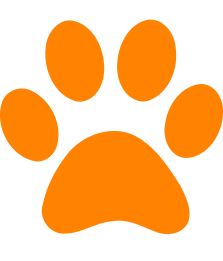 Тема. Письмо малої букви к. Підготовчі графічні вправи. Письмо складів та слів із буквою к.

Мета. Вчити учнів писати рядкову букву "к" (ка), поєднувати її з іншими буквами; збагачувати словниковий запас; розвивати мовлення, увагу, мислення; виховувати охайність, старанність під час виконання письмових робіт.

Обладнання. Демонстраційні картки з друкованими і рукописними буквами; предметні малюнки, картки, презентація, схеми звукових моделей
Має вуса,пишний хвіст і погану звичку: спершу добре від поїсть потім миє личко.
Вірш про котика
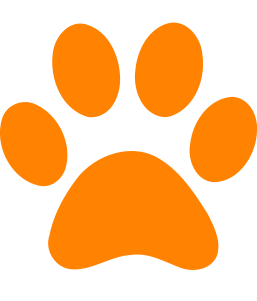 Котик Мурчик, наш голубчик,
Лапки м’які, зубки гострі,
Ходить котик тихо – 
Буде мишкам лихо.
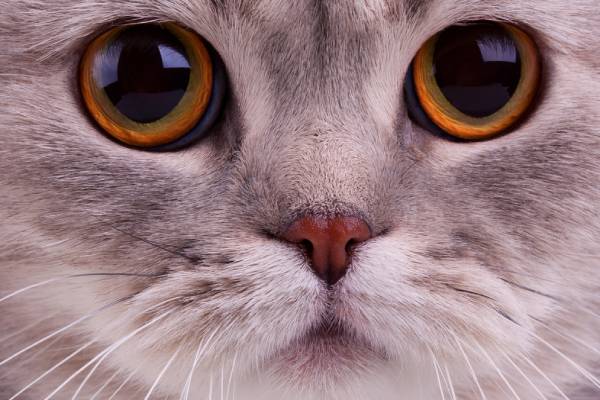 Загадки
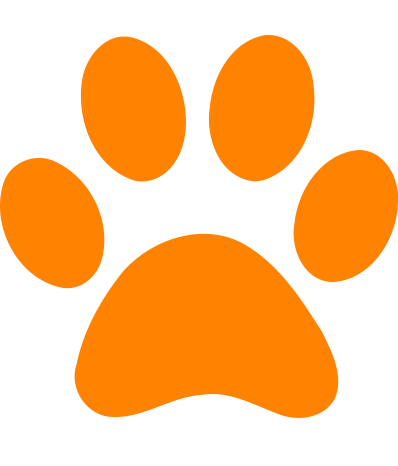 Сидить баба серед літа у сто сорочок одіта.

У домівках їх взувають,коло ліжка їх знімають.

У нашої бабусі 
Сидить дід в кожусі
Протии печі гріється
Без води миється.

Двері швидко я відкрию ,бо чарівну маю силу.
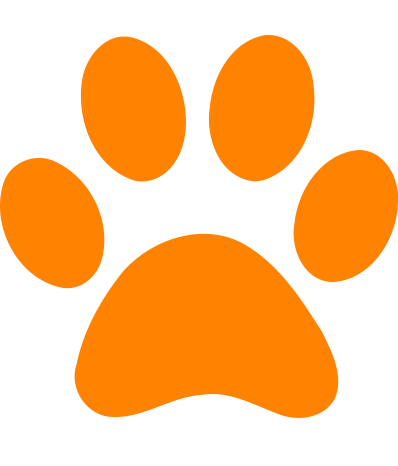 Вправа «Створи казку»
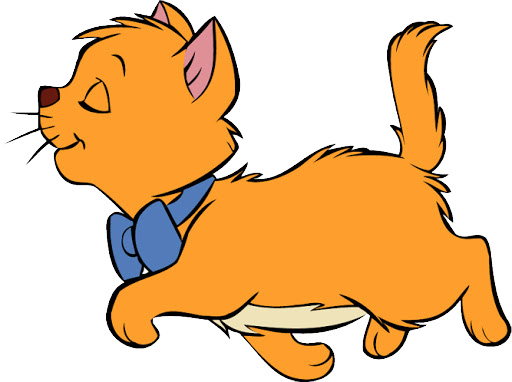 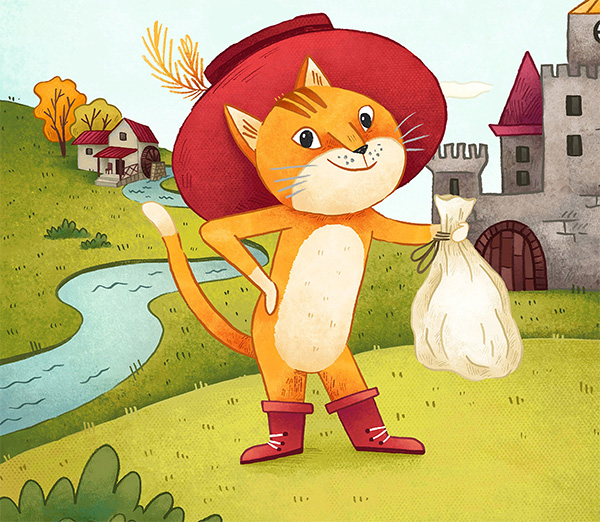 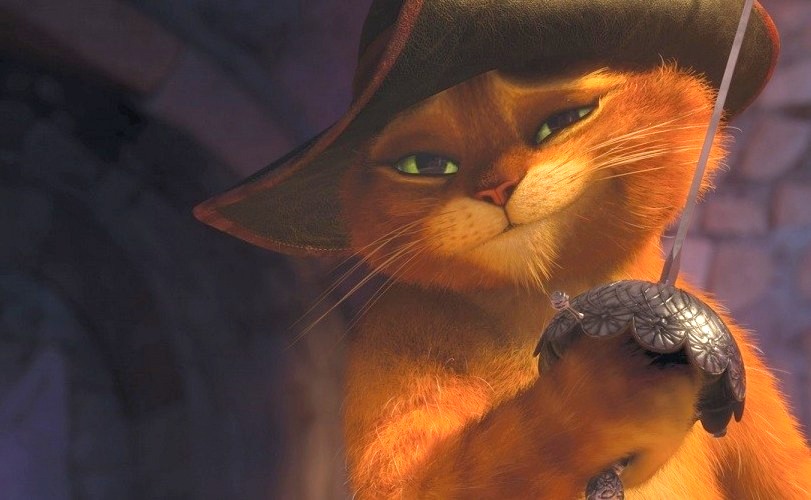 Пальчикова гімнастика
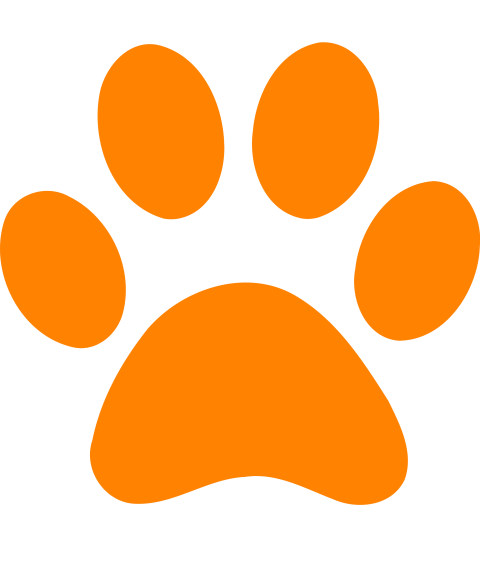 Мов журавлики цибаті
Ходять пальчики по парті,
на сопілці виграють
і по двоє в ряд стають,
Треба пальцям привітатись
Потім міцно обійнятись
І високо угорі
засвітити ліхтарі
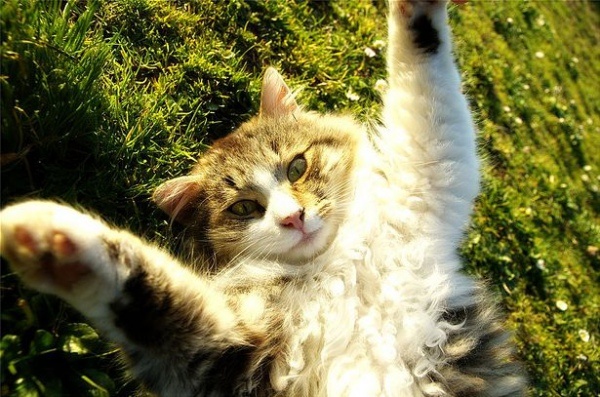 Гра “Впіймай К”
Гра “Відшукай К”
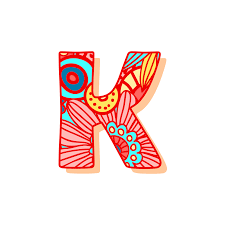 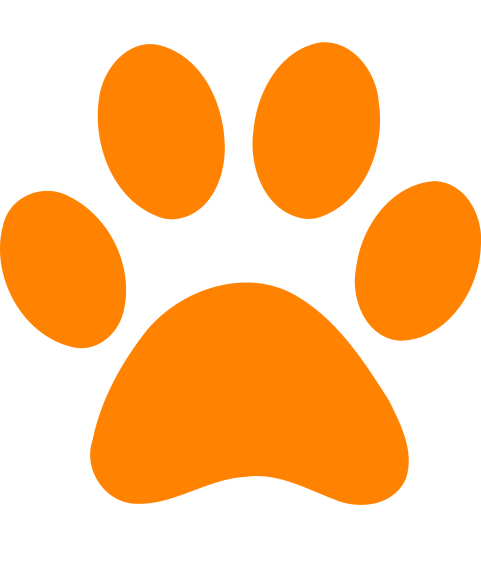 Яку букву вчилися писати?
 На які букви схожі елементи к?
 Сьогодні на уроці я навчився…
 Вдома розповім про…
 Найважче було…
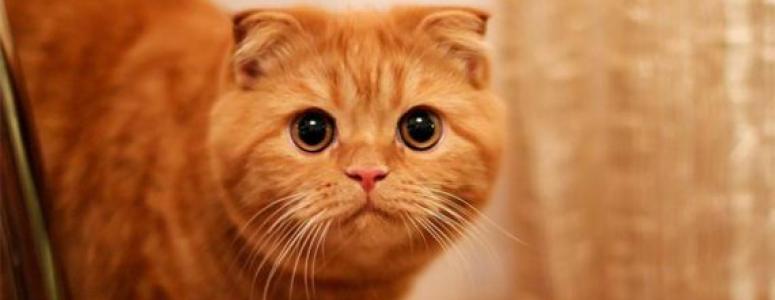 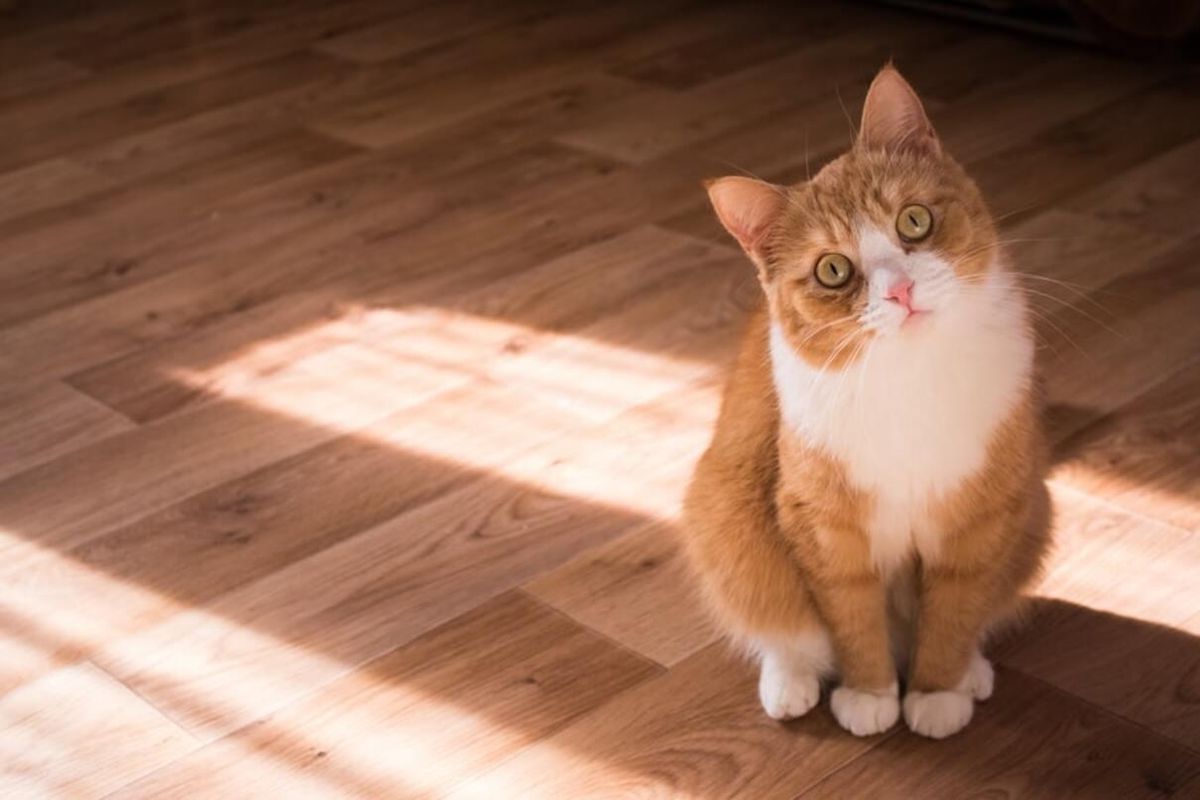 Дякую 
за увагу!
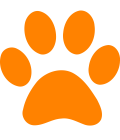 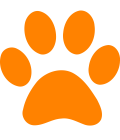